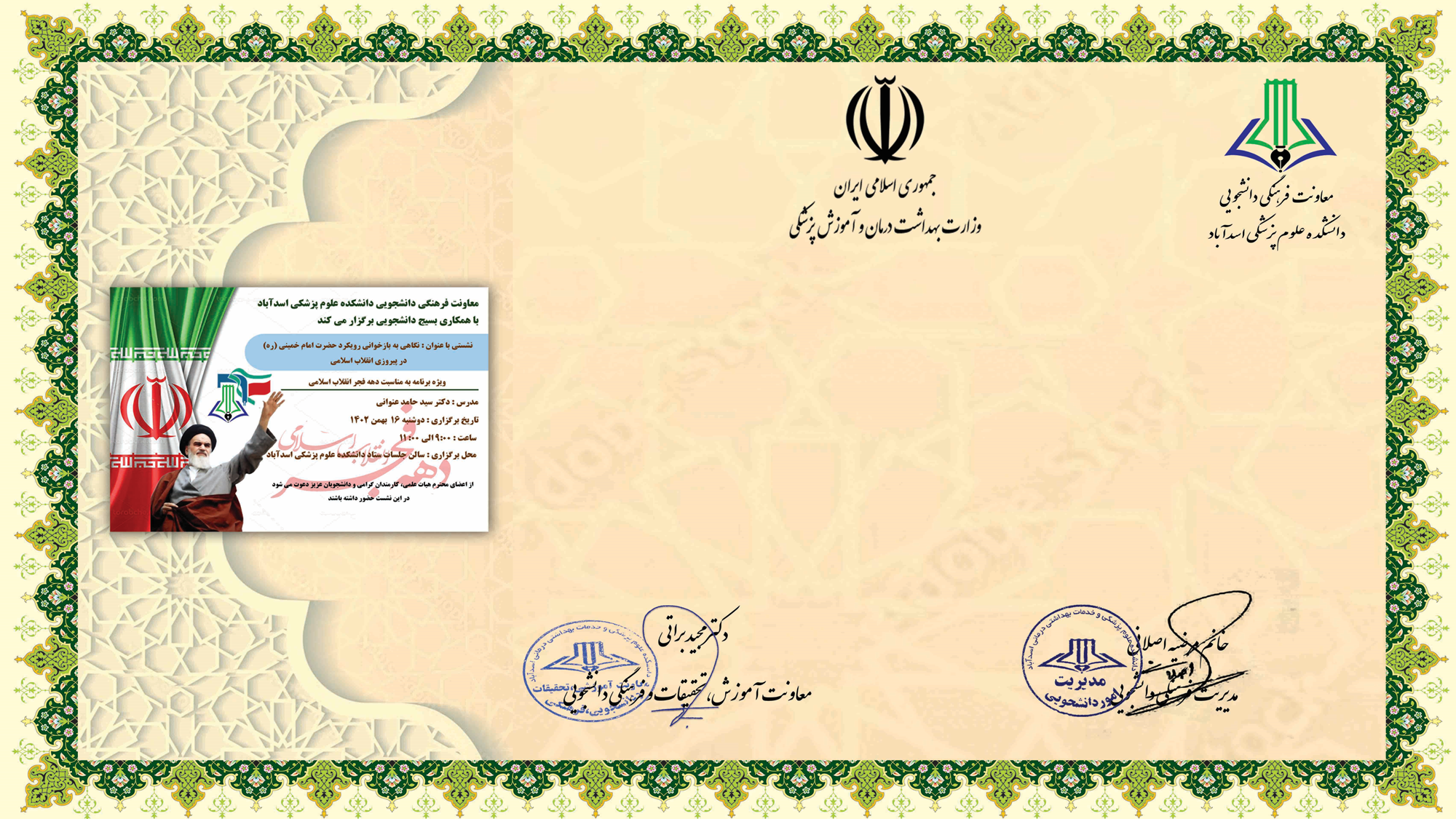 تاریخ :شماره نامه:
«إِنَّ فِرْعَوْنَ عَلا فِی الْأَرْضِ وَ جَعَلَ أَهْلَها شِیعاً یسْتَضْعِفُ طائِفَةً مِنْهُمْ یذَبِّحُ أَبْناءَهُمْ وَ یسْتَحْیی نِساءَهُمْ إِنَّهُ کانَ مِنَ الْمُفْسِدِینَ» آیه ۴ سوره مبارکه قصص
گواهی می شود  جناب آقای / سرکار خانم :        حجت الاسلام والمسلیمن سید حامد عنوانی
 
در نشست : "نگاهی به بازخوانی رویکرد حضرت امام خمینی (ره) در پیروزی انقلاب اسلامی" که توسط معاونت فرهنگی دانشجویی با همکاری کمیته امر به معروف و نهی از منکر دانشکده علوم پزشکی اسدآباد در تاریخ 16 بهمن 1402 به مدت دو ساعت برگزار شد به عنوان مدرس حضور داشتند.
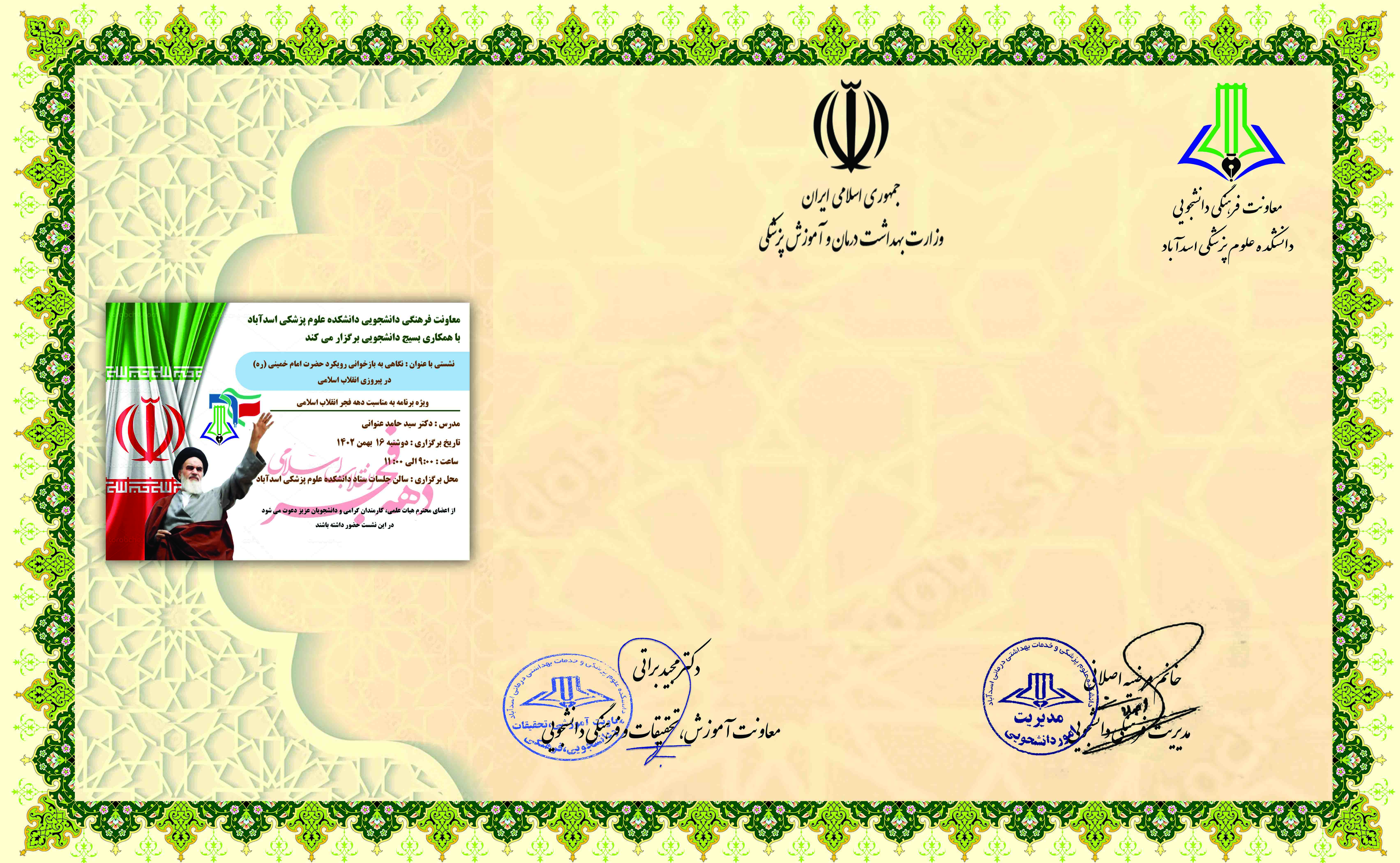 تاریخ :شماره نامه:
«إِنَّ فِرْعَوْنَ عَلا فِی الْأَرْضِ وَ جَعَلَ أَهْلَها شِیعاً یسْتَضْعِفُ طائِفَةً مِنْهُمْ یذَبِّحُ أَبْناءَهُمْ وَ یسْتَحْیی نِساءَهُمْ إِنَّهُ کانَ مِنَ الْمُفْسِدِینَ» آیه ۴ سوره مبارکه قصص
گواهی می شود  جناب آقای / سرکار خانم :  دکتر مجید براتی
در نشست : "نگاهی به بازخوانی رویکرد حضرت امام خمینی (ره) در پیروزی انقلاب اسلامی" که توسط معاونت فرهنگی دانشجویی با همکاری کمیته امر به معروف و نهی از منکر دانشکده علوم پزشکی اسدآباد با تدریس حجت الاسلام والمسلیمن سید حامد عنوانی در تاریخ 16 بهمن 1402 به مدت دو ساعت برگزار شد به عنوان شرکت کننده حضور داشتند.